ПРОЈЕКТНИ ЗАДАТАК
Компјутерска Симулација
1/60
Предметни наставници и сарадници
Проф. др Бојан Бабић
Проф. др Зоран Миљковић

Најдан Вуковић, дипл.маш.инж.
Марко Митић, дипл.маш.инж.
Милица Петровић, дипл.маш.инж.
2
Група 2
Јеремић Раде                      153/05
Бошковић Љубиша              43/09
Бурда Иван                             51/09
Манчић Урош                      276/09
Павловић Немања             362/09
3
Садржај пројектног задатка
Задатак 1: Симулација рада библиотеке
Задатак 2.1: Симулација рада такси удружења
Задатак 2.2: Инвертарски проблем дистрибутера новина
Задатак 2.3: Проблем поузданости полисе замене робе
Задатак 3: Симулација технолошког система
Задатак 3.1: Технолошки систем 3.2
Задатак 3.2: Технолошки систем 3.4
4
Задатак 1: Симулација рада библиотеке
Циљ симулације
Формулисање проблема
Очекивани резултати симулације
Наш предлог система
Компоненте модела система
Дефинисање најважнијих података симулације
Закључак
5
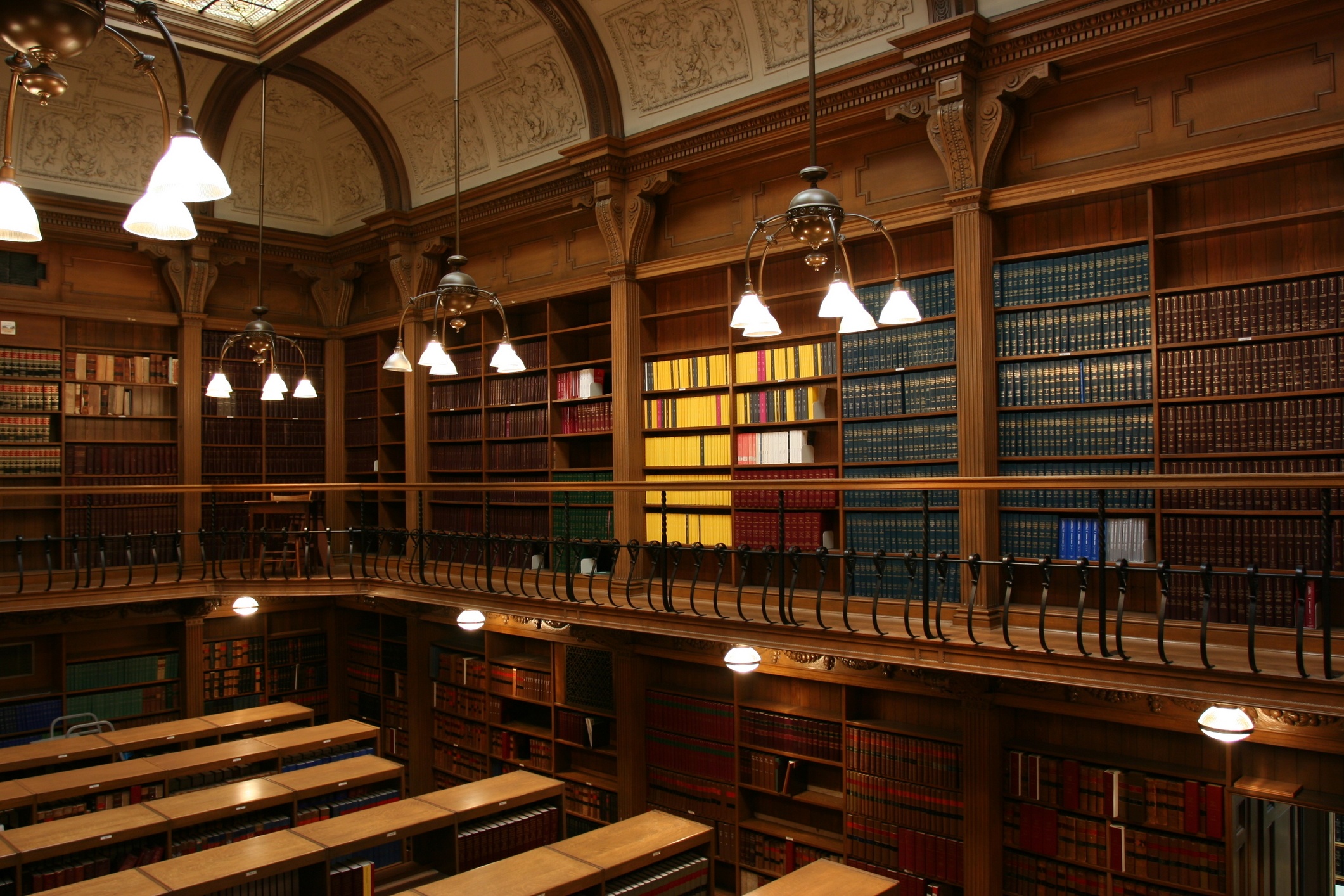 6
Циљ симулације
Организaција рада библиотекарске службе.

 Бржа, квалитетнија и ефикаснија услуга.
7
Формулисање проблема
Проблеми који доводе до неефикасног рада библиотеке:
Лоша организација литературе
Дуго време тражења литературе
Немогућност налажења литературе
Непостојање јасног прегледа литературе из дате области
Несавршеност  знања библиотекара тј. радника
8
Очекивани резултати симулације
Побоњшање организације рада библиотеке

Краће време тражења литературе, тј. мањи редови
9
Наш предлог система
Увођење интерактивне базе података
Организација књига по категоријама, односно жанровима, у посебне одељке. 
Увођење интерактивних терминала  претраживача књига испред сваке категорије
Увођење шалтера на улазу и излазу библиотеке 
Одређивање броја шалтера и службеника према капацитету и величини библиотеке
10
Компоненте модела система
11
Дефинисање најважнијих података симулације
Услови рада библиотеке
У ком временском интервалу је највише оптерећена
Који део популације највише користи библиотеку 
Просечна посећеност
Делови дана када је библиотека мање или више посећена
Радни дани и радно време библиотеке
Предвиђени буџет
Број расположивих терминала
Величина и локација библиотеке, 
Главна сврха (универзитетска, државна, специјализована, итд...)
12
Закључак
Свиме овиме ми смо формирали један, по нама оптималан, систем којим би функционисала наша библиотека. Иако не можемо да прикажемо неке конкретне резултате, уверени смо да би један овакав начин функционисања исте приказао веома висок степен ефикасности као и скоро стопостотан број задовољних клијената.
13
Задатак 2
Задатак 2.1: Симулација рада такси удружења
Задатак 2.2: Инвертарски проблем дистрибутера новина
Задатак 2.3: Проблем поузданости полисе замене робе
14
Задатак 2.1: Симулација рада такси удружења
Поставка задатка
Дефинисање симулације
Међудолазак и трајање услуга клијената
Време међудоласка и трајање услуга клијената за дан 1 
Симулациона табела за дан 1 (систем са једним такси возилом)
Анализа дана 1 (систем са једним такси возилом)
Симулациона табела за дан 1 (систем са два такси возила)
Анализа дана 1 (систем са два такси возила)
Преглед новчаног стања на крају дана 1
Сумиране табеле свих пет дана
Коначни закључак
15
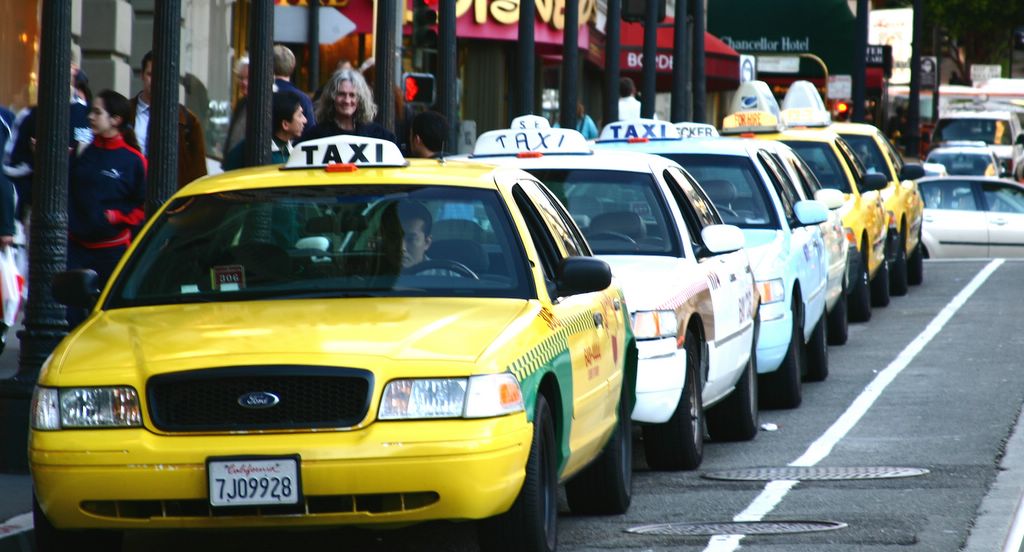 16
Поставка задатка
Симулирати систем такси удружења у Ковину
Услови рада задатка:
Радно време од 9 увече до 5 ујутро
Полазна тачка – центар града
Симулација 5 радних дана
Упоредити систем са једним  и са два такси возила
17
Дефинисања симулације
Време мировања такси возила
Проценат времена у коме је такси возило беспослено
Просечно време чекања муштерија
Број муштерија, у односу на укупан број, који морају да чекају на услугу
Вероватноћа да ће муштерија морати да чека
Просечно време чекање муштерија које морају да чекају
18
Поставка задатка
Захтеви за возилима као и укупно трајање услуге једне муштерије и њихове вероватноће:
19
Кумулативна вероватноћа и опсег случајно изабраних бројева
На основу дате табеле за време међудоласка клијената и трајање њихових услуга (табела 2.1.1), одређујемо кумулативну вероватноћу (КВ) и опсег случајно изабраних бројева (ОСИБ)

КВт = Вт-1 + Вт; где је "T" одговарајуће време, а "В" вероватноћа дата у поставци задатка (табела 2.1.1).

ОСИБт = од КВт-1∙А+1 до КВт∙А; где је А број 1000 (за време међудоласка клијената) или број 100 (за време трајање услуге клијената).
20
Међудолазак клијената и трајање услуге
На основу задате табеле у поставци задатка и ових формула, формирамо табелу која ће имати кумулативну вероватноћу и опсег случајно изабраних бројева за међудолазак и трајања услуге клијената:
21
Време међудоласка и трајање услуга клијената
На основу коначне табеле 2.1.2, за сваки дан одредимо време међудоласка клијената и трајање услуга клијената за њихов н-ти број :

Клијент А: изаберемо један случајно изабрани петоцифрен број (СИБ) помоћу опсега случајно изабраних бројева (табела 2.1.2), одређујемо време (Т) међудоласка клијената; где је А број једног клијента од 1 до Н.
Одређујемо  време (Т) трајање услуге истог клијента тако што узмемо нови случајно изабрани петоцифрени број (СИБ) и помоћу опсега случајно изабраних бројева (табела 2.1.2), добијамо тражено време.
22
Време међудоласка и трајање услуга клијената за дан 1
Формирамо табелу међудоласка и трајања услуга клијената за целу једну смену од 9 увече до 5 ујутру (укупно трајање од 8 сати), тј. за дан 1.
23
Параметри симулационе табеле за дан 1
Време доласка (ВД): ВДн = ВМДн + ВДн-1; ВМД - Време међудоласка, Н - број једног клијента
Време почетка услуге (ВПУ): ВПУн = већи број од ВДн и ВЗУн-1; ВЗУ - време зацршетка услуге
Време завршетка услуге (ВЗУ): ВЗУн = ВПУн + ВТУн; ВТУ - време трајања услуге
Чекање на услугу (ЧНУ): ЧНУн = ВПУн - ВДн
Време проведено у систему (ВПУС): ВПУСн = ВЗУн - ВДн
Слободно време такси возила (СВТВ): ако је ВДн - ВЗУн-1 веће од нуле, онда је СВТВн = ВДн - ВЗУн-1, а ако је мање од нуле онда је СВТВн = 0
24
Формирање симулационе табеле за дан 1 (систем са једним такси возилом)
Када смо одредили све ове параметре за све клијенте у току једне смене од 8 сати (дан 1), можемо да оформимо коначну симулациону табелу првог дана за систем са ЈЕДНИМ такси возилом.
25
Симулациона табела за дан 1 (систем са једним такси возилом), први део
26
Симулациона табела за дан 1 (систем са једним такси возилом), други део
27
Анализа дана 1 (систем са једним такси возилом)
Следеће што треба да урадимо у циљу решавања овог задатка јесте да, на основу коначне табеле за дан 1 (табела 2.1.4), извршимо анализу добијених података. Тиме формирамо нову табелу у којој су приказани инзрачунати резултати за тај дан:
28
Формирање симулационе табеле за дан 1 (систем са два такси возила)
формирамо коначну табелу за систем са ДВА такси возила, сличну табели 2.1.4
„Слободно време такси возила“ има две нове колоне, по једну за свако такси возило.
Напомена: Због гломазне величине табеле, она ће бити приказана у два слајда јер је немогуће ставити је у један.
29
Симулациона табела за дан 1 (систем са два такси возила), први део
30
Симулациона табела за дан 1 (систем са два такси возила), други део
31
Анализа дана 1 (систем са два такси возила)
На исти начин као и за систем са једним такси возилом, формирамо нову табелу, сличној табели 2.1.5
 уместо колона „Време мировања такси возила“ и „Проценат времена у коме је такси возило беспослено“ имати четири нове колоне, по две за свако такси возило:
32
Преглед новчаног стања на крају дана 1
Усвајамо да је плата једног таксисте 1000 динара по смени (дану)
Цена услуге (вожње) које плаћају клијенти 10 динара по минуту
33
Сумиране табеле свих пет дана
34
Коначни закључак
Након разматрања ове три табеле, излвачимо закључак да се ипак више исплати имати само једно такси возило у смени од 21h до 5h јер такав систем доноси већи профит такси удружењу, док са друге стране систем са два возила не доноси толики профит колико доприноси задовољењу клијената јер, за разлику од система са једним возилом, нема чекања на услугу.
35
Задатак 2.2: Инвентарски проблем дистрибутера новина
Пример у коме радимо задатак (Example 2.3.xls.)
Табела дневног профита
Закључак
36
Еxample 2.3.xls
Користећи добијени пример “Example 2.3.xls.”, који у себи садржи 400 понављања, покрећемо га 10 пута на начину као што је приказано на слици.
37
Табела дневног профита
Када смо покренули експеримент 10 пута, из добијених минималних и максималних вредности, формирамо следећу табелу.
38
Закључак
Из предходне табле (табела 2.2.1), уочили смо да је, од 10 експерименталних понављања, највећа разлика максималног и минималног дневног профита 127.10
39
Задатак 2.3: Проблем поузданости полисе замене робе
Пример у коме радимо задатак (Example 2.5Р.xls.)
Први случај (40 понављања)
Табела износа за први случај    (40 понављања)
Други случај (400 понављања)
Табела износа за други случај (400 понављања)
Закључак
40
Еxample 2.5Р.xls
Користећи добијени пример “Example 2.5Р.xls.”, наш задатак је да спроведемо дати експеримент за два случаја: први случај са 40 понављања, а други случај са 400 понављања. Код оба случаја, треба покренути експеримент по 10 пута.
41
Први случај (40 понављања)
Први случај решавамо тако што променимо број понављања у пољу С3 на 40 (види слику). Затим покрећемо експеримент 10 пута (Run Experiment) и ишчитавамо добијене минималне и максималне вредности.
42
Табела износа за први случај    (40 понављања)
Након покретања експеримента 10 пута, добијамо следећу табелу из које закључујемо да је средња вредност разлике максималног и минималног износа за први случај 226,23
43
Други случај (400 понављања)
Након што променимо вредност поља С3 са 40 на 400 (види слику), опет покрећемо исти експеримент 10 пута.
44
Табела износа за други случај    (400 понављања)
Након покретања експеримента 10 пута, добијамо следећу табелу из које закључујемо да је средња вредност разлике максималног и минималног износа за други сличај 324,18
45
Закључак
Када се упореде средње вредности оба случаја (226,23 и 324,18), примећујемо да је средња вредност разлике максимума и минимума случаја са 400 понављања, већа за око 100 (97,95~100) од средње вредности случаја са 40 понављања. 
Разлог за то је број понављања: први случај има 10 пута мањи број понављања од другог, па зато има мању средњу вредност разлике максимума и минимума за 100 од другог случаја
46
Задатак 3
Поставка задатка 3
Задатак 3.1: Технолошки систем 3.2
Задатак 3.2: Технолошки систем 3.4
47
Поставка задатка 3
Технолошки систем се састоји из најмање две машине и најмање једног робота. Подаци о интервалима времена обраде на машинама, као и интервалима у којима се расподељује време за хватање, манипулацију и остављање делова за роботе, дате су у следећој табели:
48
Задатак 3.1: Технолошки систем 3.2
Диспозиција технолошког система
Блок дијаграм симулационог система
Моделирање система применом AnyLogic софтвера
Генерисање извештаја након извршене симулације
Анализа извештаја и коментар о добијеним резултатима
49
Диспозиција технолошког система
Диспозиција је, у суштини, изглед (скица) нашег технолошког система онакав какав ми мислимо да треба да буде. Према табели 3.1, наша диспозиција за систем 3.2 би изгледала отприлике као на следећој слици.
50
Блок дијаграм симулационог система
51
Моделирање система применом AnyLogic софтвера
Према табели 3.1, ми смо успешно моделирали систем 3.2 у AnyLogic софтверу. Током активне симулације, он изгледа овако
52
Генерисање извештаја након извршене симулације
53
Анализа извештаја и коментар о добијеним резултатима
Уско грло (застој у производњи) се појављује на машини 1.
 Решење за то би било набавити једну много бржу машину или више истих машина 
Оптимално време доласка један део на сваких 100 секунди. У том случају симулација ради неограничено дуго, тј нема појаве уских грла.
54
Задатак 3.2: Технолошки систем 3.4
Диспозиција технолошког система
Блок дијаграм симулационог система
Моделирање система применом AnyLogic софтвера
Генерисање извештаја након извршене симулације
Анализа извештаја и коментар о добијеним резултатима
55
Диспозиција технолошког система
56
Блок дијаграм симулационог система
57
Моделирање система применом AnyLogic софтвера
58
Генерисање извештаја након извршене симулације
59
Анализа извештаја и коментар о добијеним резултатима
Уско грло (застој у производњи) се појављује на машини 1.
 Решење за то би било набавити једну много бржу машину или више истих машина 
Оптимално време доласка један део на сваких 100 секунди. У том случају симулација ради неограничено дуго, тј нема појаве уских грла.
60